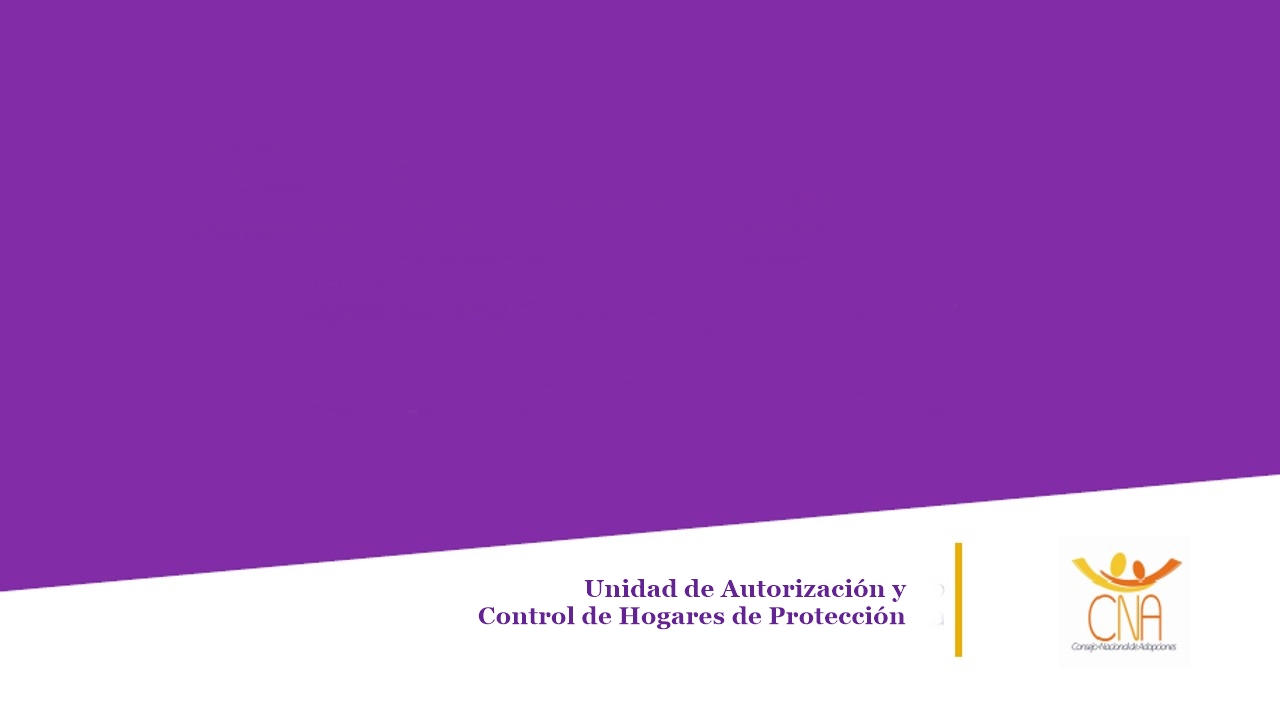 IMPORTANCIA DEL VÍNCULO DE APEGO ENTRE HERMANOS
TEORIA DEL APEGO
John Bowlby (1977).
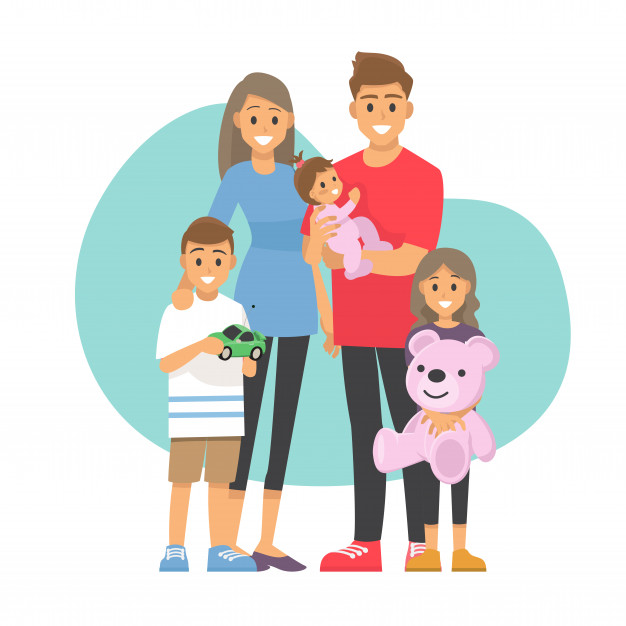 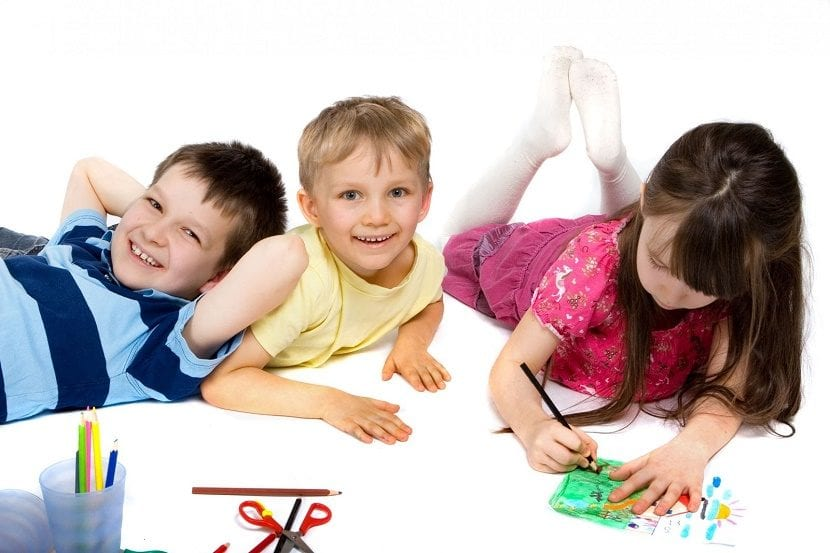 TIPOS DE APEGO
Ainsworth y Bell, (1970) 

Apego Seguro
El individuo tiene confianza en la disponibilidad, comprensión y ayuda que la figura parental le dará en situaciones adversas. Se siente animado a explorar el mundo

Apego Ansioso
Ambivalente:  Perturbados por la separación pero reacción negativa al volver el cuidador
Evitativo (indiferencia):  El cuidador deja de atender constantemente las señales de protección del niño
Desorganizado (indiscriminado):  Inseguridad con el vínculo materno,
ASPECTOS IMPORTANTES DEL APEGO
La presencia de a figura de apego aporta una seguridad (base segura) que favorece la exploración por parte del niño. 

Ante la separación, el niño experimenta ansiedad, que se manifiesta por una activación de los esfuerzos para atraer a la figura de apego, seguidos de sentimientos de protesta, desolación y abandono frente a su pérdida.
IMPORTANCIA DE FORTALECER LAZOS ENTRE HERMANOS
Arranz, E y Olabarrieta, F, (2009) 
La relación entre hermanos puede ser fuente de seguridad mutua y de afecto bidireccional.

Existe una relación entre iguales y se tiene a alguien a quien imitar

Los hermanos favorecen el desarrollo de habilidades sociales en el trato con iguales.
Derechos Garantizados al permanecer los hermanos juntos durante una separación parental
Derecho a una Familia
Derecho a la Identidad 
Sentido de pertenencia fortalecido
Necesidades de afecto cubiertas parcialmente
Estabilidad emocional
Desarrollo Integral

FORTALECIMIENTO DE LA RESILIENCIA
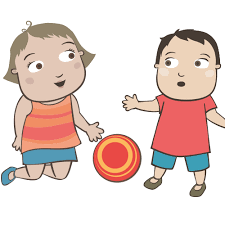 MARCOS LEGALES QUE FAVORECEN EL VÍNCULO ENTRE HERMANOS
Ley PINA (Guatemala), Arto. 5

 “el interés superior del niño, es una garantía que se aplicará en toda decisión que se adopte con relación a la niñez y la adolescencia, que deberá asegurar el ejercicio y disfrute de sus derechos, respetando sus vínculos familiares, origen étnico, religioso, cultural y lingüístico, teniendo siempre en cuenta su opinión en función de su edad y madurez”.
MARCOS LEGALES QUE FAVORECEN EL VÍNCULO ENTRE HERMANOS
Interés Superior del NNA(ACNUR)

 “El vínculo existente con la familia en sentido amplio, incluido los padres, los hermanos, y otras importantes en la vida del niño […] constituyen un factor clave para determinar el interés superior del niño”
MARCOS LEGALES QUE FAVORECEN EL VÍNCULO ENTRE HERMANOS
Directrices sobre las modalidades alternativas de cuidado de los niños (Naciones Unidas)

 “Los hermanos que mantienen los vínculos fraternos en principio no deberían ser separados para confiarlos a distintos entornos de acogimiento alternativo, a menos que exista un riesgo evidente de abuso u otra justificación que responda al interés superior del niño
SUGERENCIAS Y RECOMENDACIONES
Una separación paulatina a diferentes residencias, se sugiere que se tenga un área de camas multiples donde puedan dormir por lo menos la primera semana juntos dentro de la institución

Actividades compartidas como núcleos de hermanos con el área de psicología o trabajo social eventualmente (juegos, tiempos de comida, realización de tareas, otros)
QUÉ PODRÍA DIFICULTAR LA VINCULACIÓN FRATERNAL EN HERMANOS INSTITUCIONALIZADOS
Perfiles de hogares abrigantes
Conductas de riesgo de uno de los miembros del núcleo de hermanos
Rivalidad fraternal muy marcada
Falta de personal o recarga laboral para propiciar actividades de fortalecimiento de vínculos en núcleos de hermanos.
QUÉ PROPONEMOS COMO HOGAR ABRIGANTE